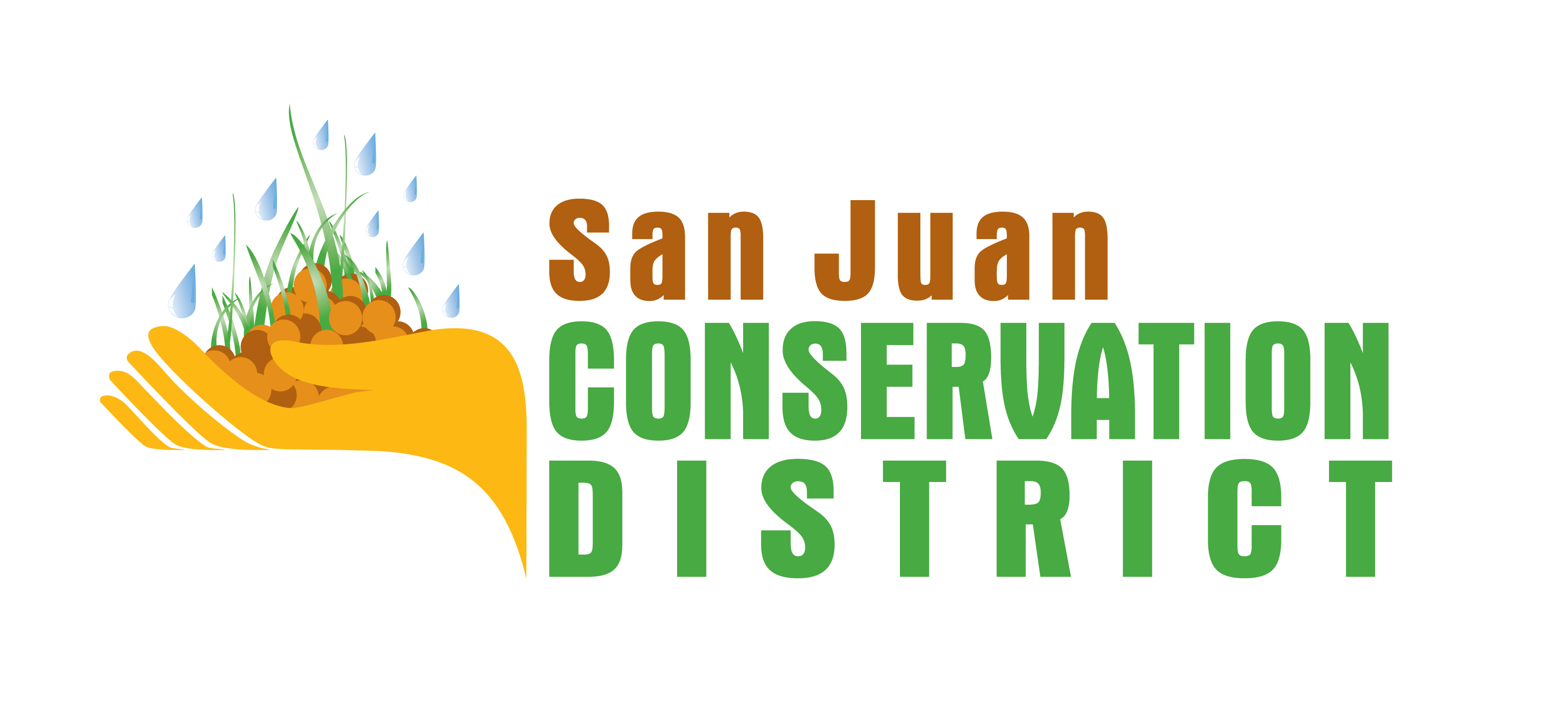 Agricultural Inventory Update – March 31, 2021
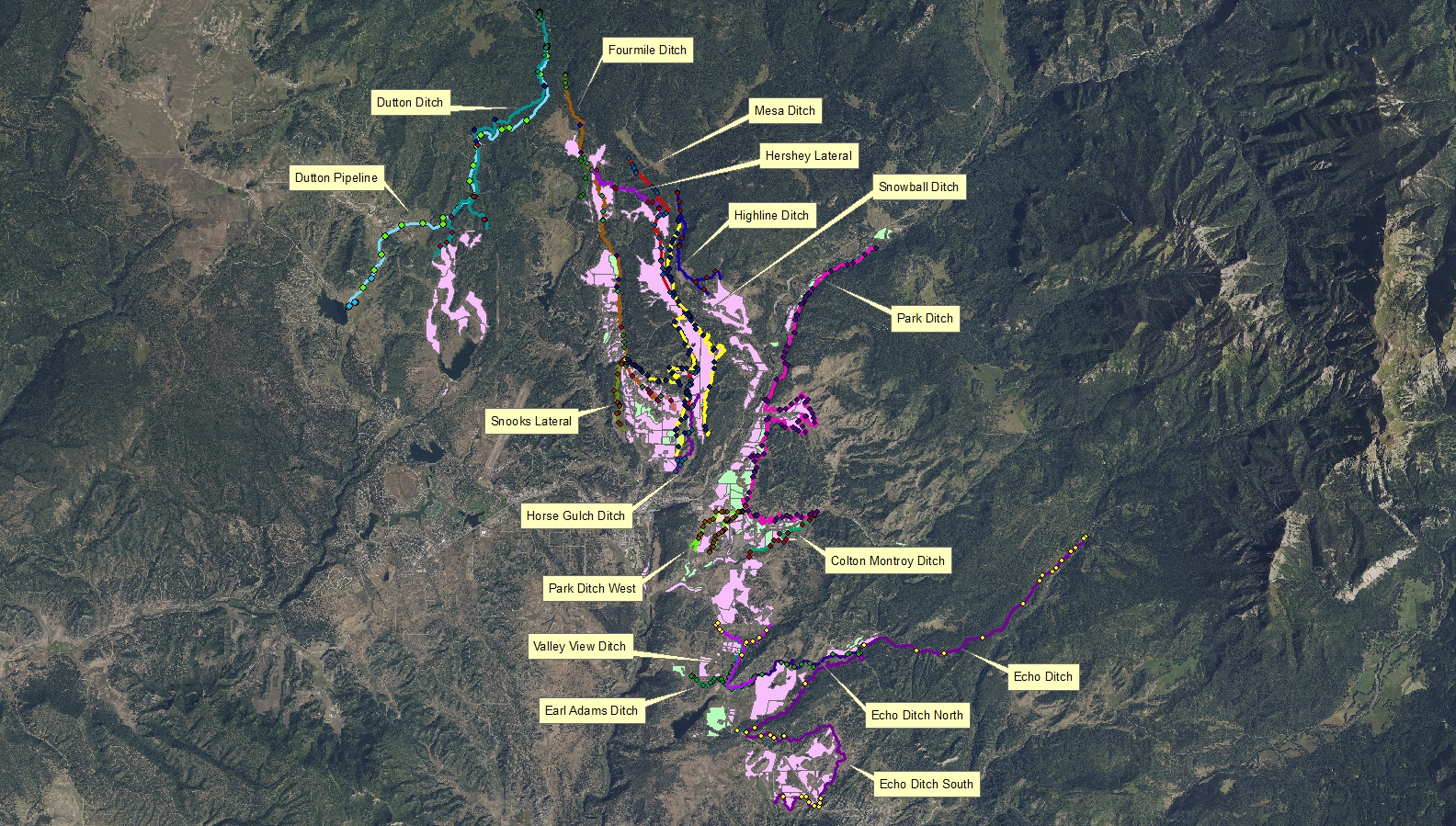 Inventoried Ditch Length, Miles (Approximate)
Echo Ditches		12.9
Earl Adams Ditch		1.9
Valley View Ditch		2.9
Mesa Ditch		6.1 
Park Ditch		12.8
Snowball Ditch		6.2
Fourmile Ditch		8.5
Horse Gulch Ditch 	2.3
Dutton Ditch		8.1
Highline Ditch		3.0
Snooks Lateral		1.7
Colton Montroy		2.0
Hershey Lateral		2.1
Hidden Valley		0.9
 TOTAL:			71.4 miles
Structure/Inventory Points
Echo, Echo North and Echo South Ditches	49
Earl Adams Ditch				29
Valley View				11
Mesa Ditch				70
Park Ditch				133
Snowball Ditch				90
Fourmile Ditch				39
Horse Gulch Ditch				11
Dutton Ditch				25
Highline Ditch				12
Snooks Lateral				13
Colton Montroy Ditch			14
Hershey Lateral				7
Hidden Valley				5
 
TOTAL STRUCTURES/POINTS:		508
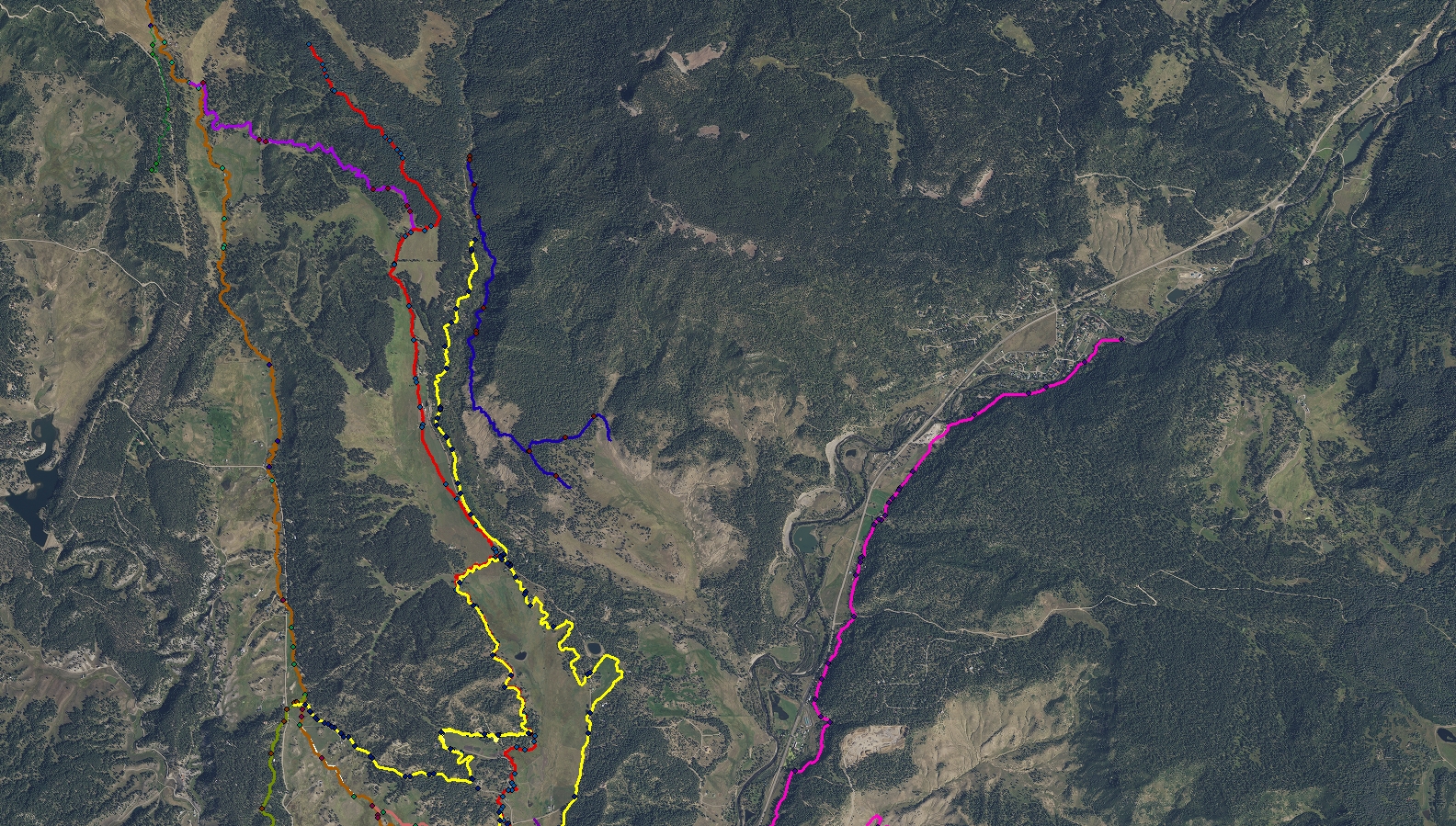 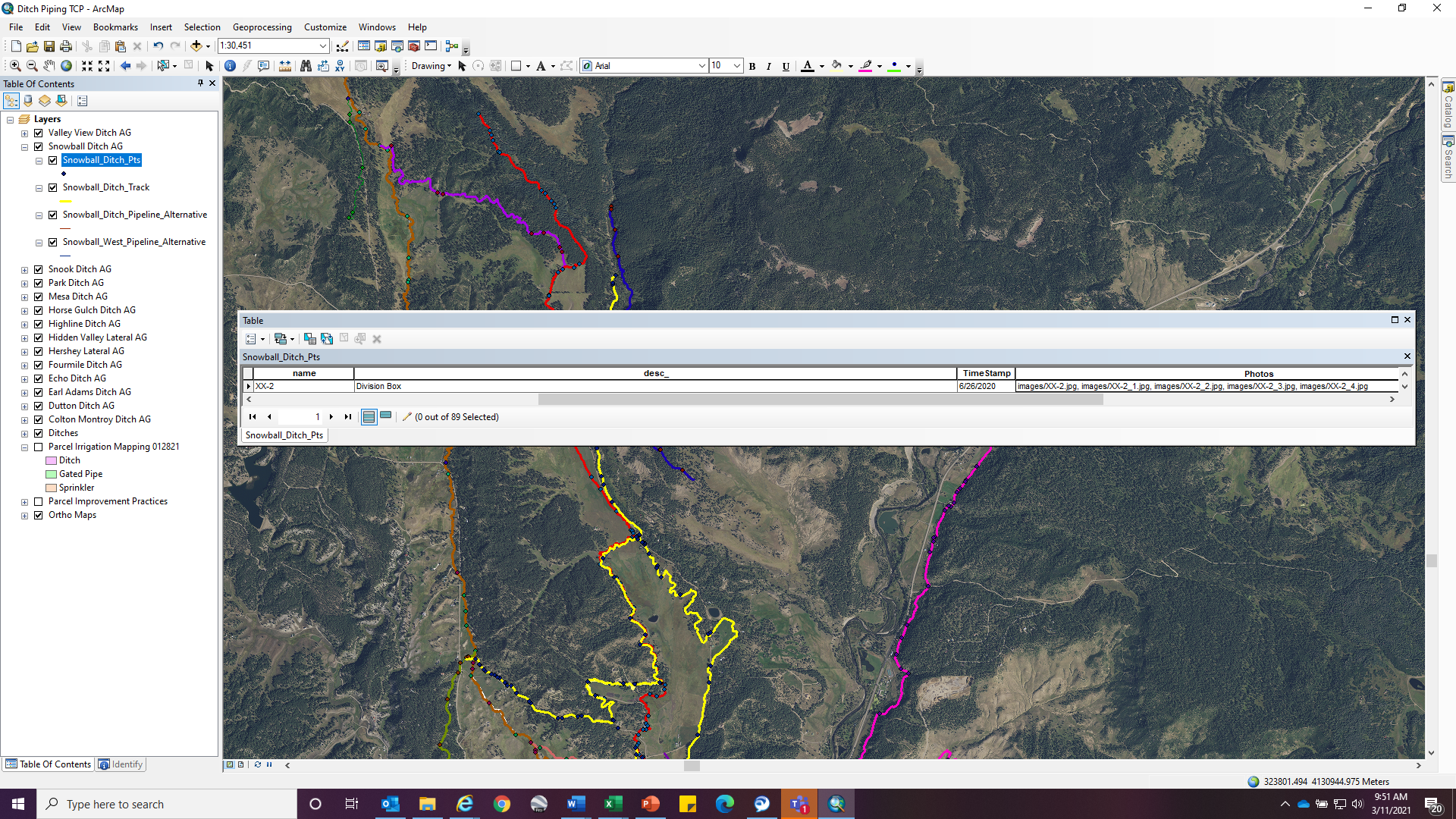 Division Box Photos
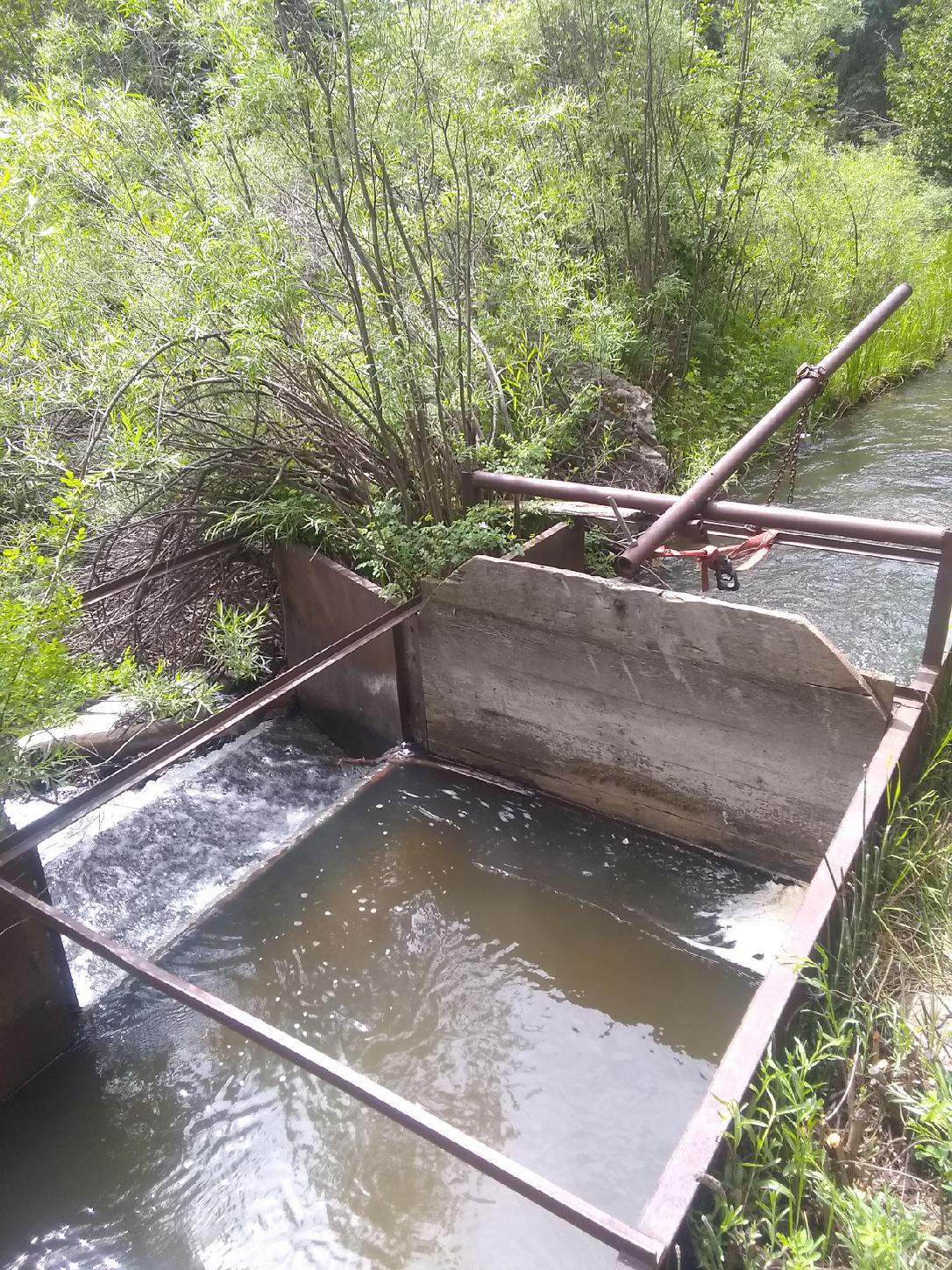 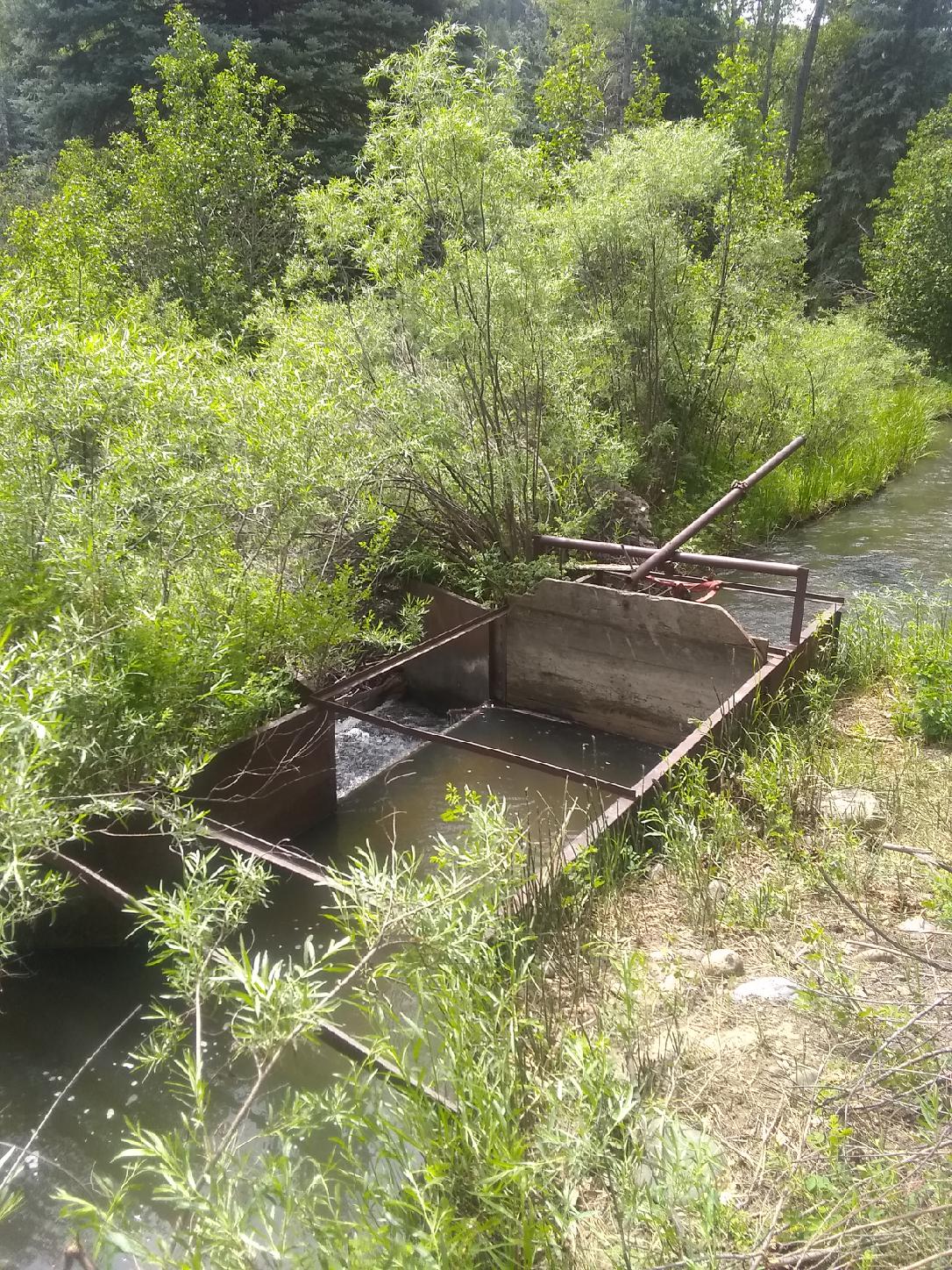 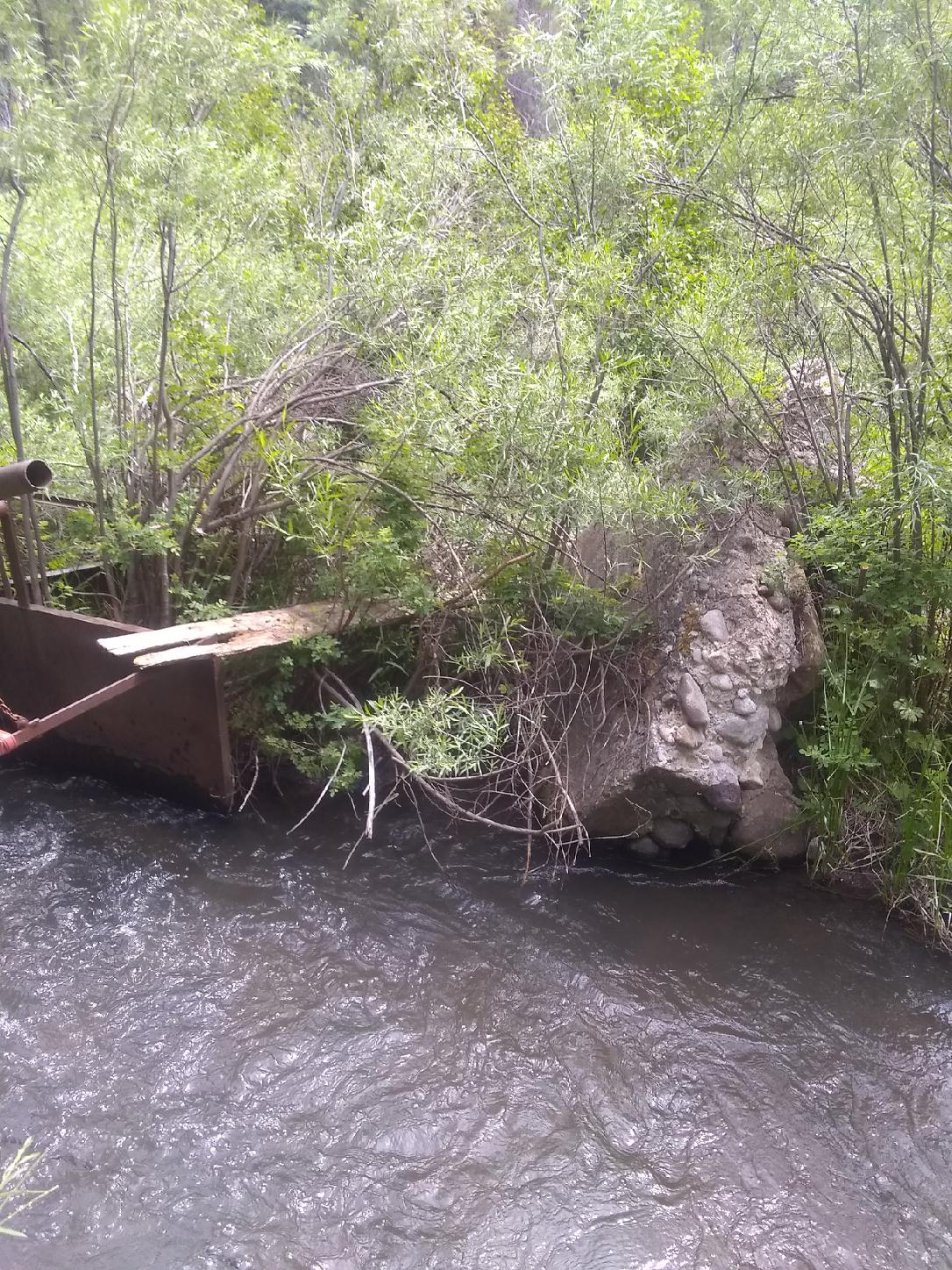 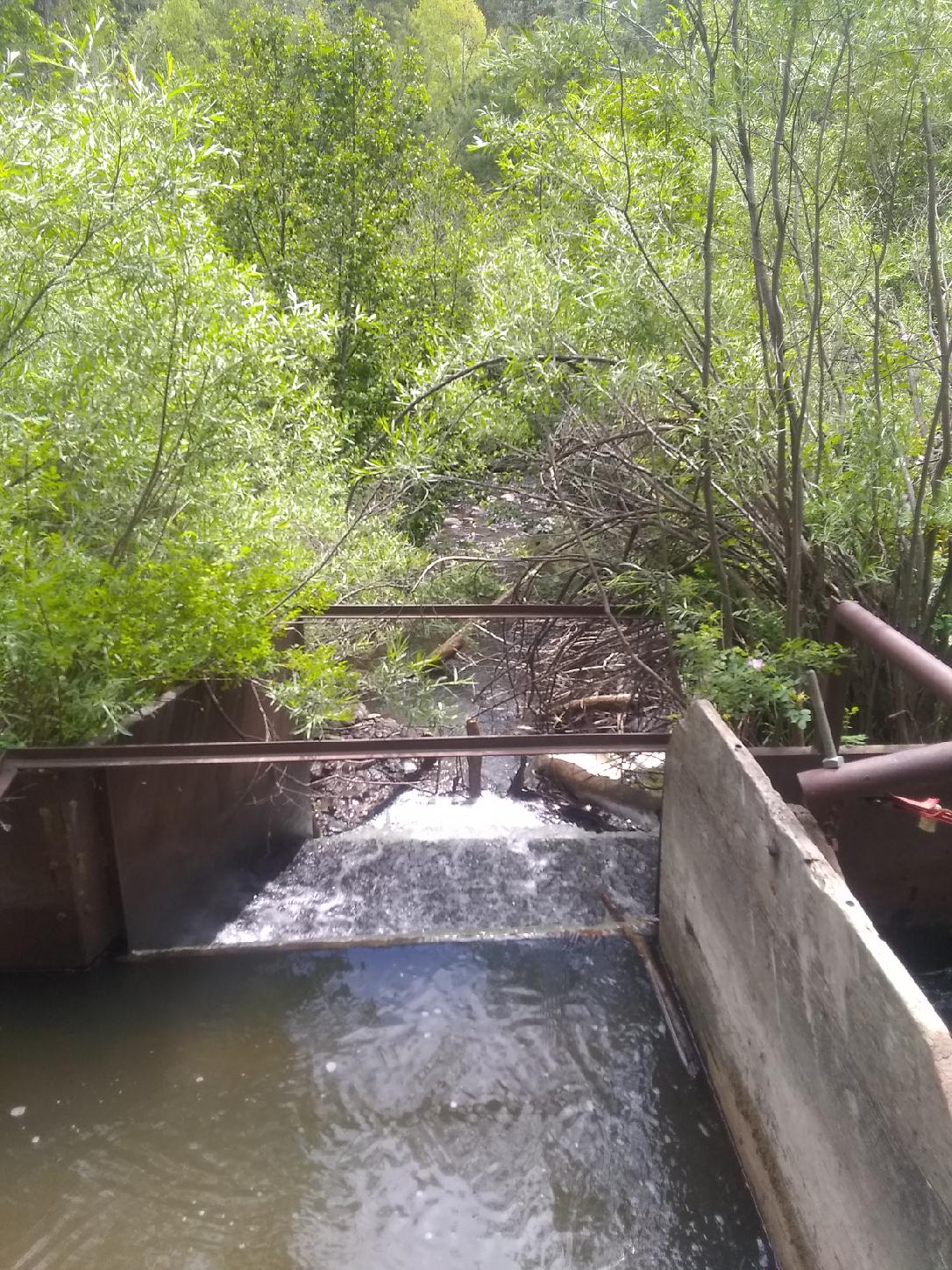 XX-2_3
XX-2_4
XX-2
XX-2_1
XX-2_2
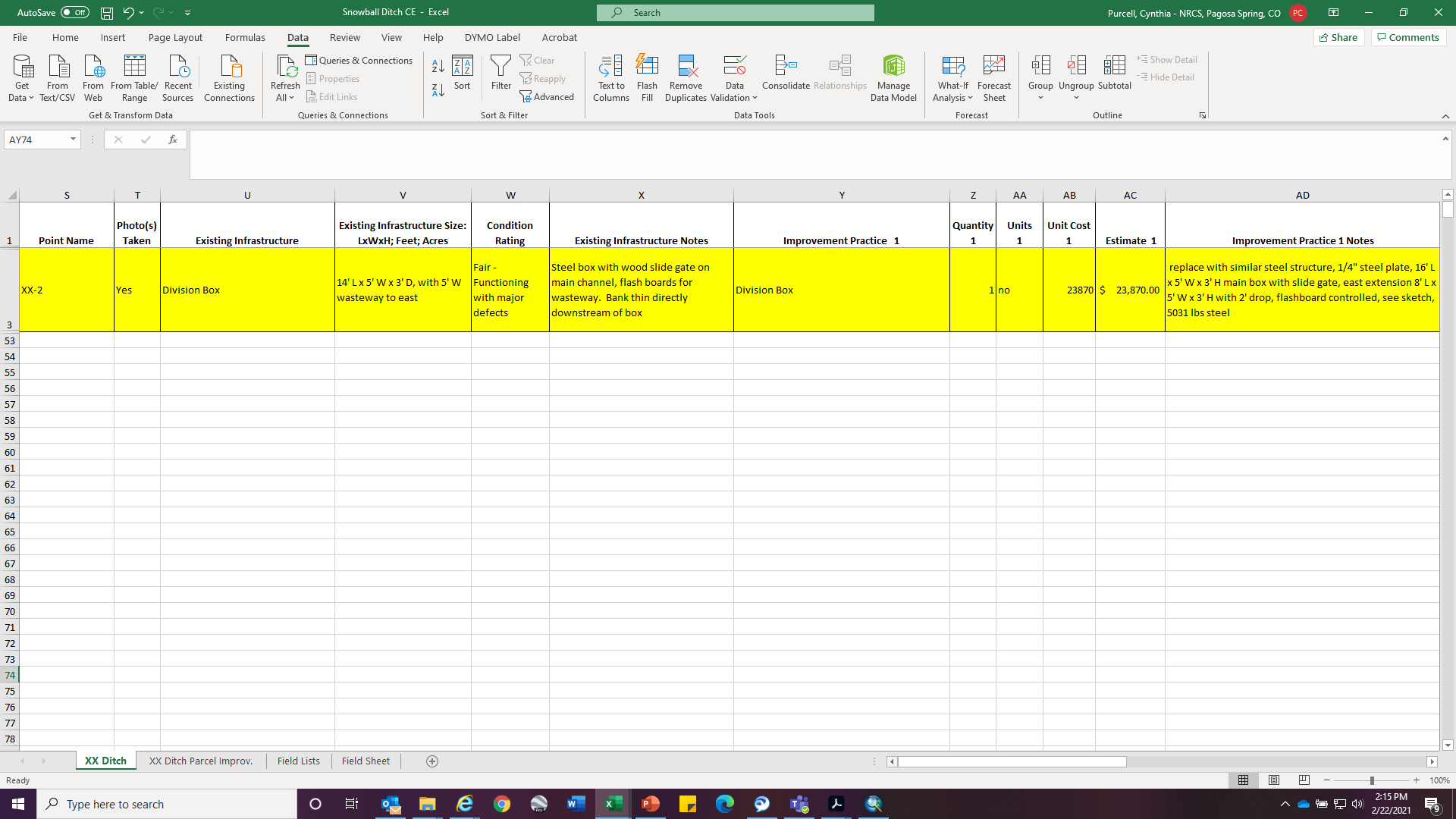 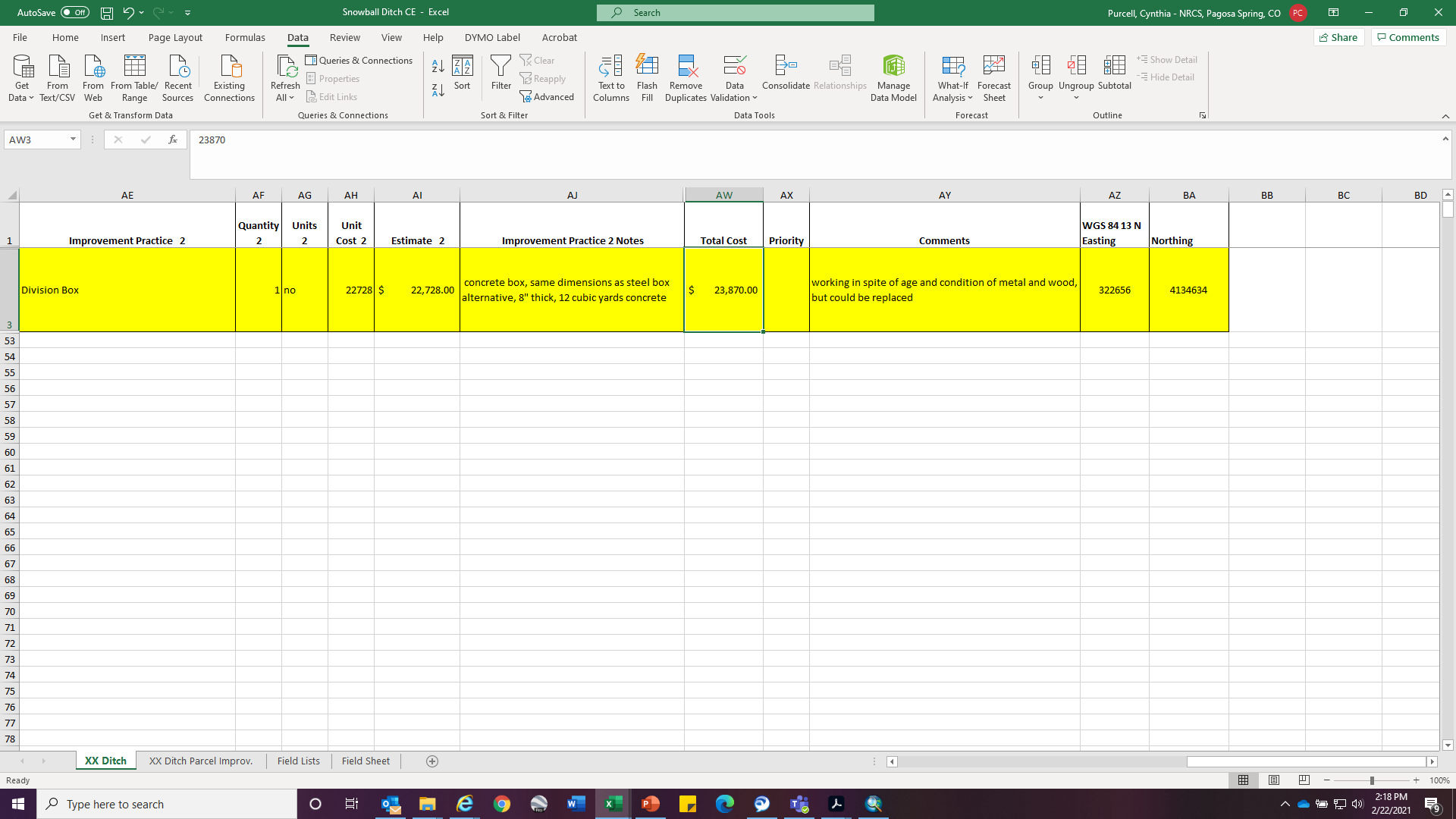 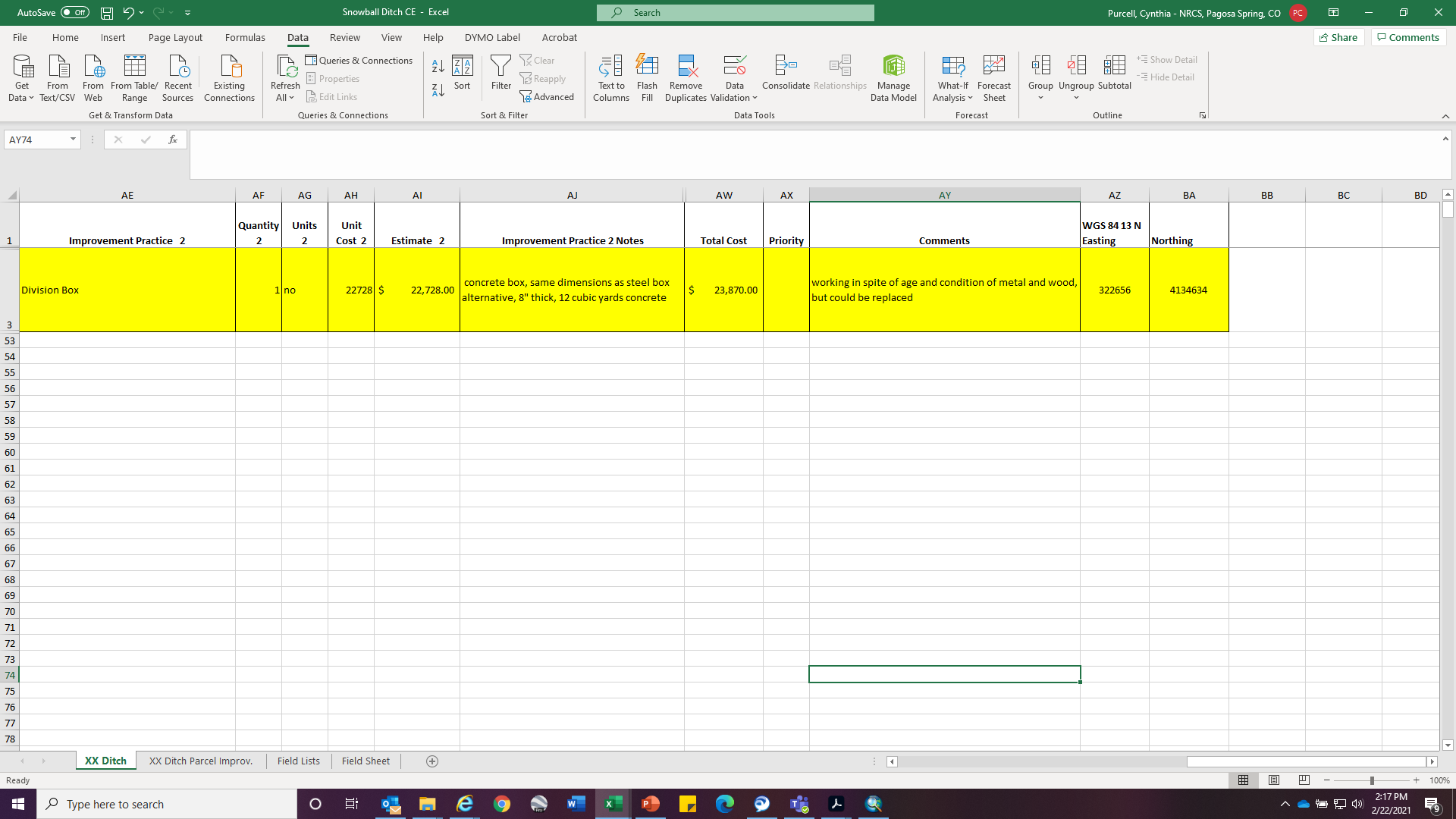 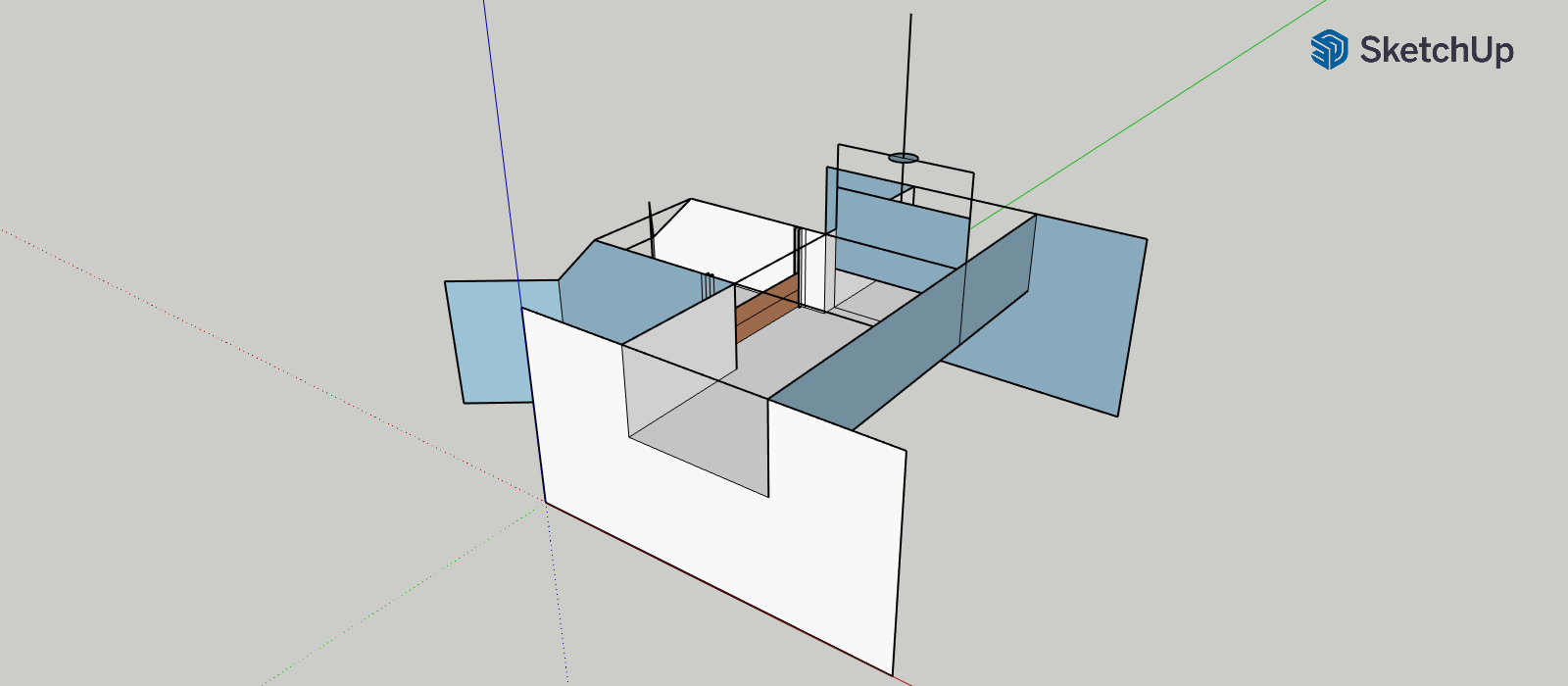 XX-2 Division Box Design
Title and Content Layout with Chart
Approximate # of Irrigators – Total:  160 consisting of 322 irrigated fields (5,374 total acres)

	Irrigation Method		Acreage		Percent Efficiency
	Ditch			4,664 acres	30%-50%
	Gated Pipe		683 acres		50%-60%
	Sprinkler			27 acres		70%-75%
Next Steps
Continue inventory process in Blanco Basin and Navajo River Basin (Phase 3)
Present inventory map and results to each ditch lead/representative and get feedback on their priorities vs inventory findings
Gauge interest in moving forward with installing improvement practices and what level of funding is needed from grants to accomplish their goals
Seek funding to implement improvements!
Alternatives to Consider
Tailor Improvement Project Requests to Grant Opportunities
Whole Ditch
Improvements on ditch proper with or without on-farm improvements 
Highest Priorities within each Ditch
Structures rated poor or fair
Replace Headgates at Diversion Point on each Ditch
Improve Fish Passage or other environmental/recreational aspects